01/08/2012
1
LHC Morning Meeting - G. Arduini
Fill 2896
Some difficulties filling: poor beam quality from injectors and trigger BPM LSS6
Poor lifetime during squeeze and when going in collision (< 1 h).
Fast tune scan did not improve significantly
11:16 stable beams fill Lpeak ~6.0x1033 cm-2s-1
11:27 dump by trip of RQTL7.R7B1. Likely SEU. Due to higher losses? 
10 min in stable beams Lint: ~3 pb-1
01/08/2012
2
LHC Morning Meeting - G. Arduini
QH=0.28 vs. 0.282
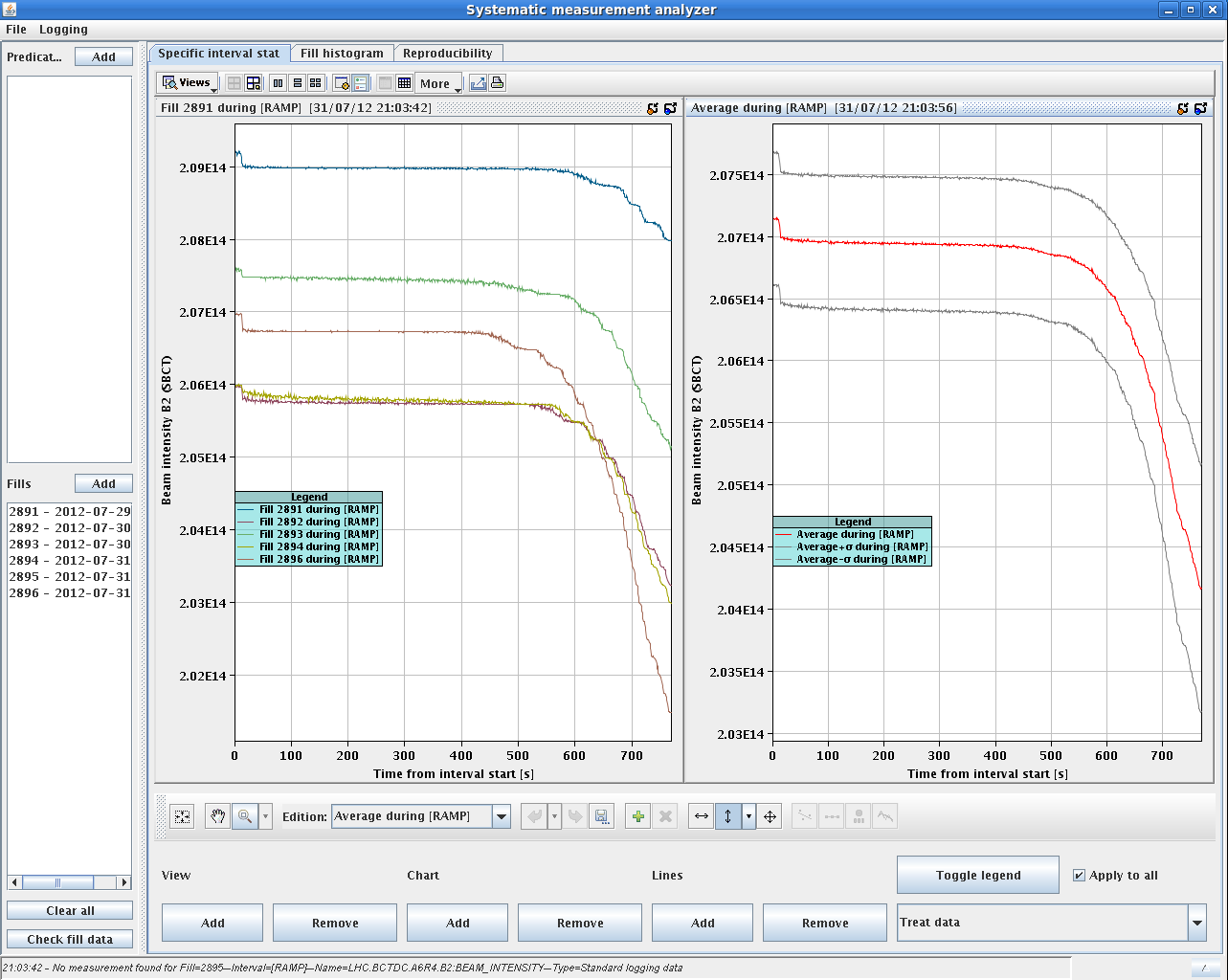 0.282
1.5%
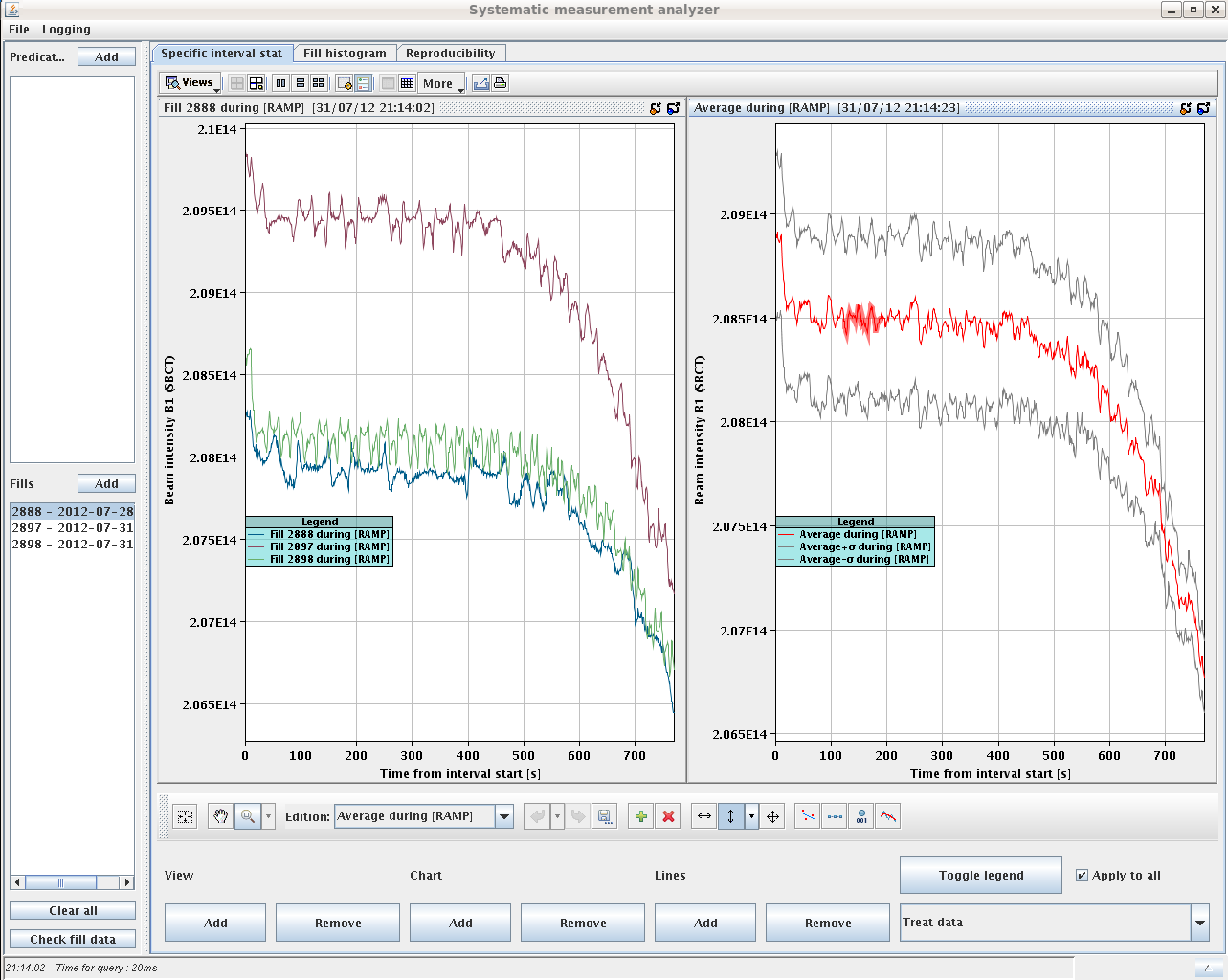 0.28
1%
01/08/2012
3
LHC Morning Meeting - G. Arduini
Fill #2897
No significant difference in performance between ramp with QH=0.28 and 0.282. Go for simpler procedure.
Delays to inject due to: 
BLMs (sanity check not working), SPS access requiring patrol, PS
Cleaner ramp and squeeze
Instability (faster) when going in collision
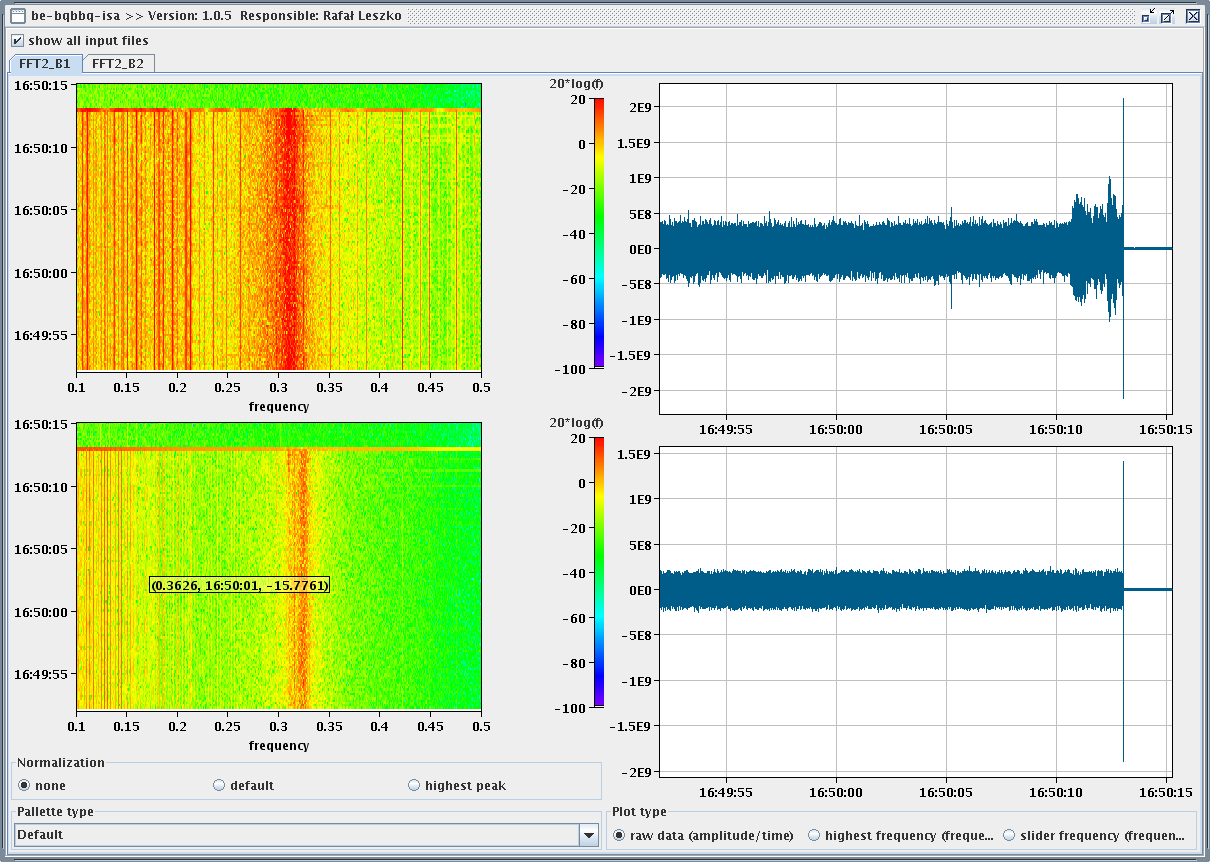 B1H
01/08/2012
4
LHC Morning Meeting - G. Arduini
Fill #2897
B. Salvant
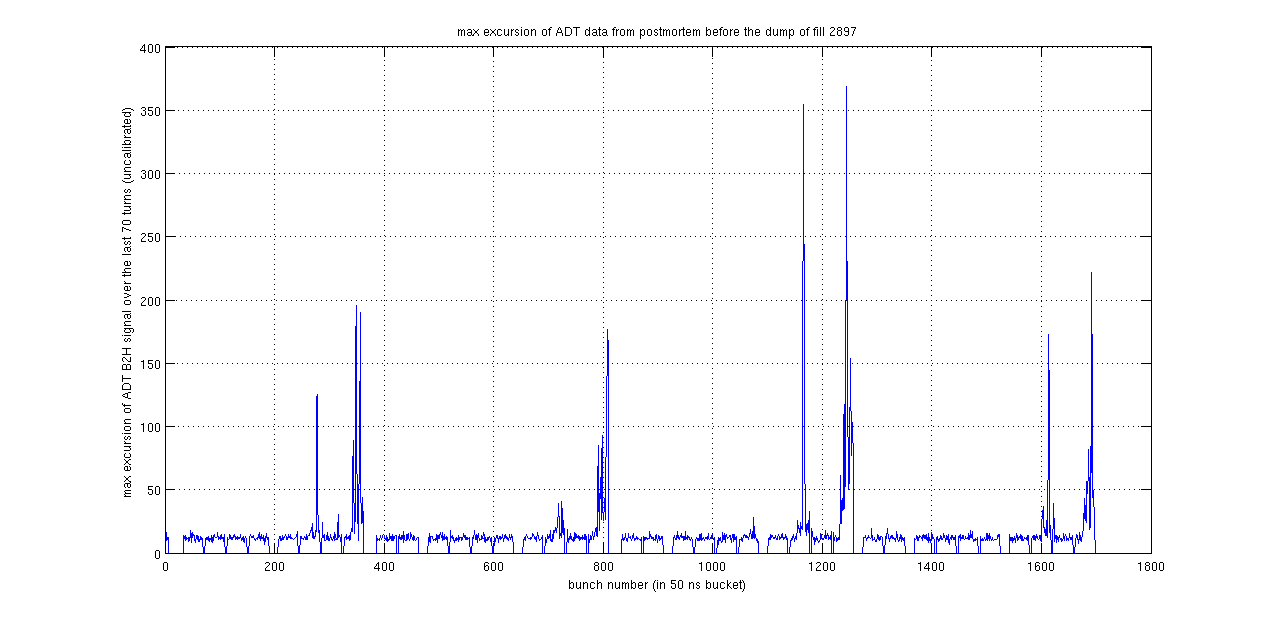 T. Pieloni
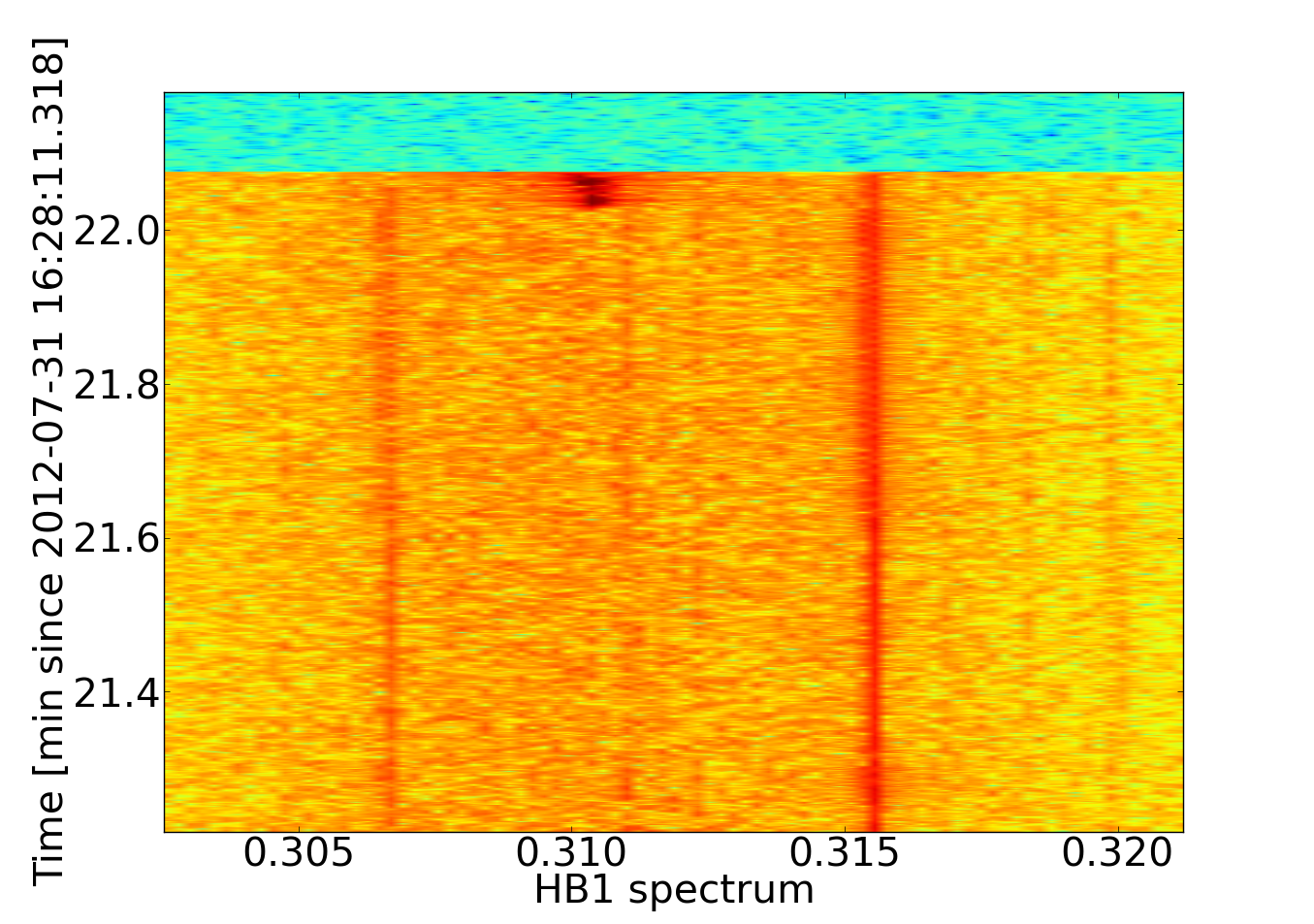 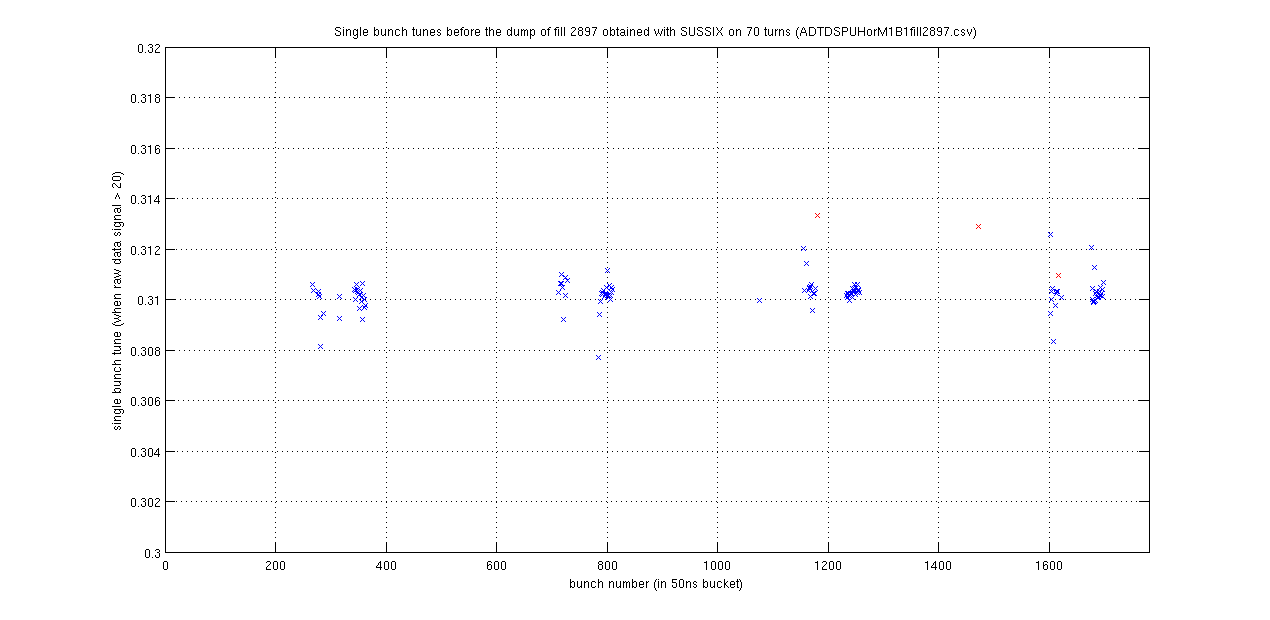 01/08/2012
5
LHC Morning Meeting - G. Arduini
Chromaticity measurement (Sunday)
Energy
Q’V-B1
Q’H-B1
b*
Q’V-B2
Q’H-B2
Chromaticity corrected to~2 units (as planned) based on measurement last Sunday assuming B1=B2
01/08/2012
6
LHC Morning Meeting - G. Arduini
Fill #2898
19:20 Stable beams fill 2898. Initial luminosity~6.0x1033 cm-2s-1
Produced ~160 pb-1 so far
To be noted: lower bunch length for B1 in the last two fills. Statistical fluctuations according to RF (?)
01/08/2012
7
LHC Morning Meeting - G. Arduini
Injectors
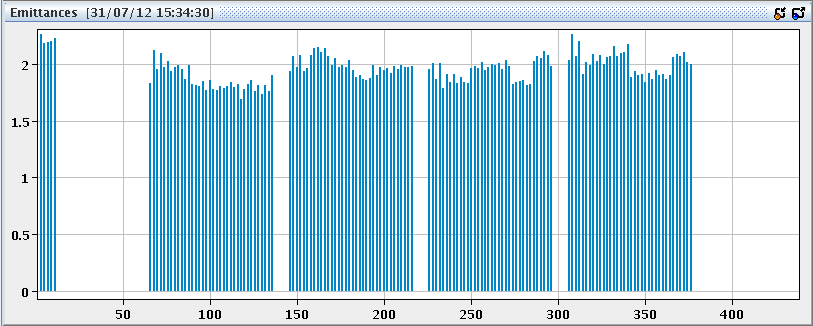 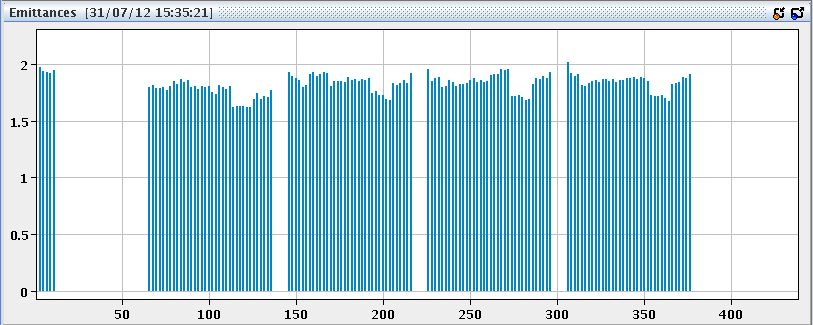 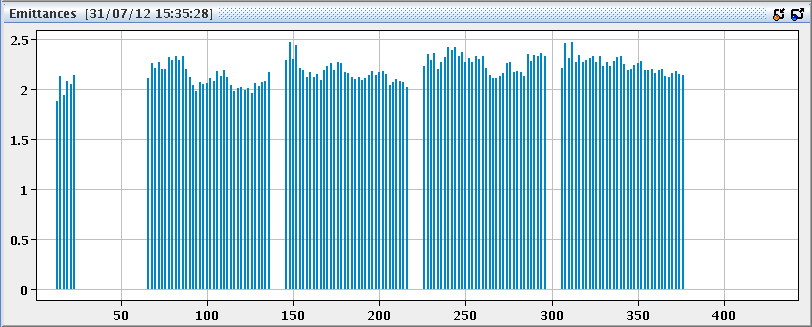 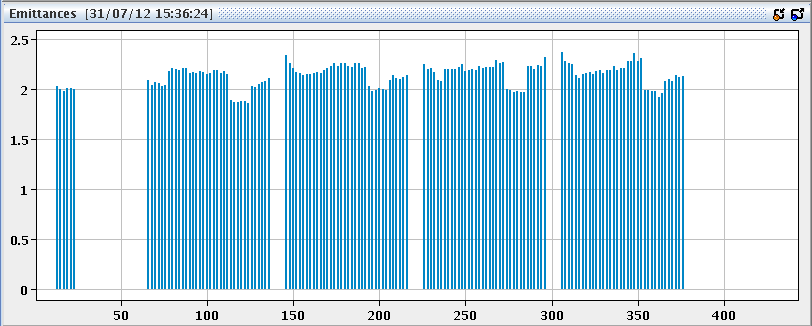 Emittances still on the high side and poor bunch to bunch reproducibility
01/08/2012
8
LHC Morning Meeting - G. Arduini
Plans
End of fill study for octupole polarity inversion (1-2 hours)
Test for tune measurement from damper signal (1 hour)
Fill for physics
01/08/2012
9
LHC Morning Meeting - G. Arduini
Pending
Change CTRV cards on TSU FECs for LBDS  N. Magnin (2 h)
PAD PM18  T. Riesco (3 h + patrol)
01/08/2012
10
LHC Morning Meeting - G. Arduini
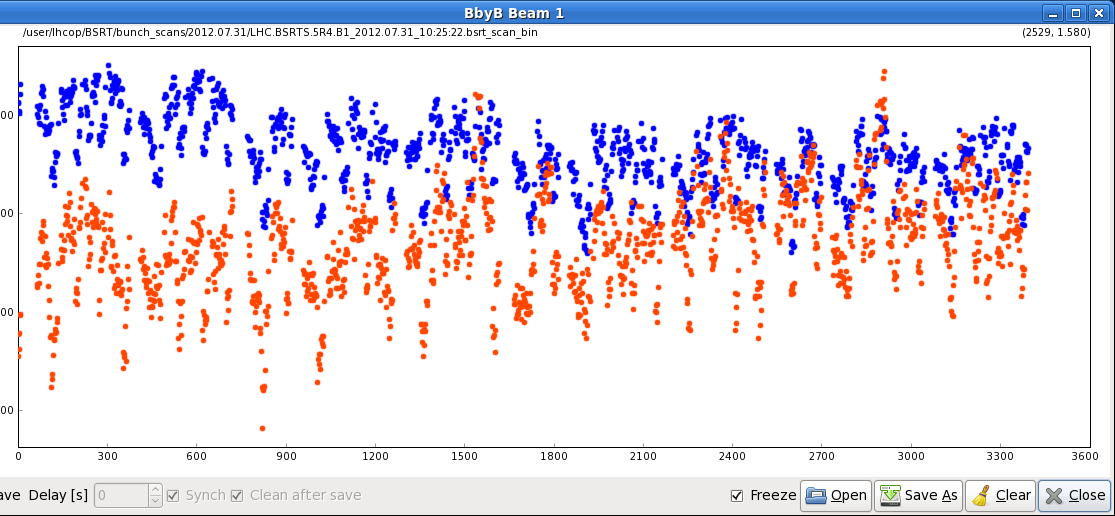 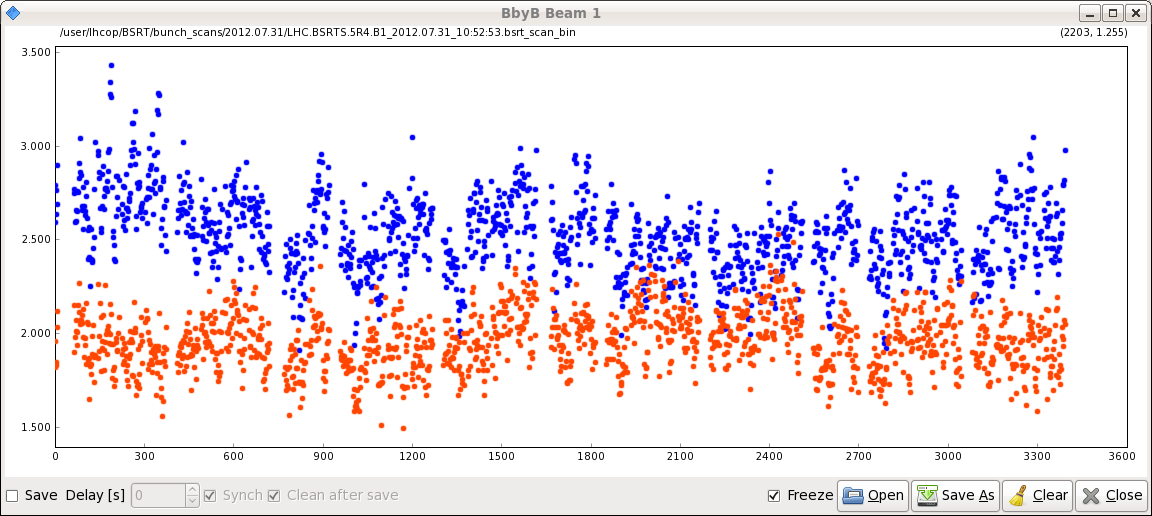 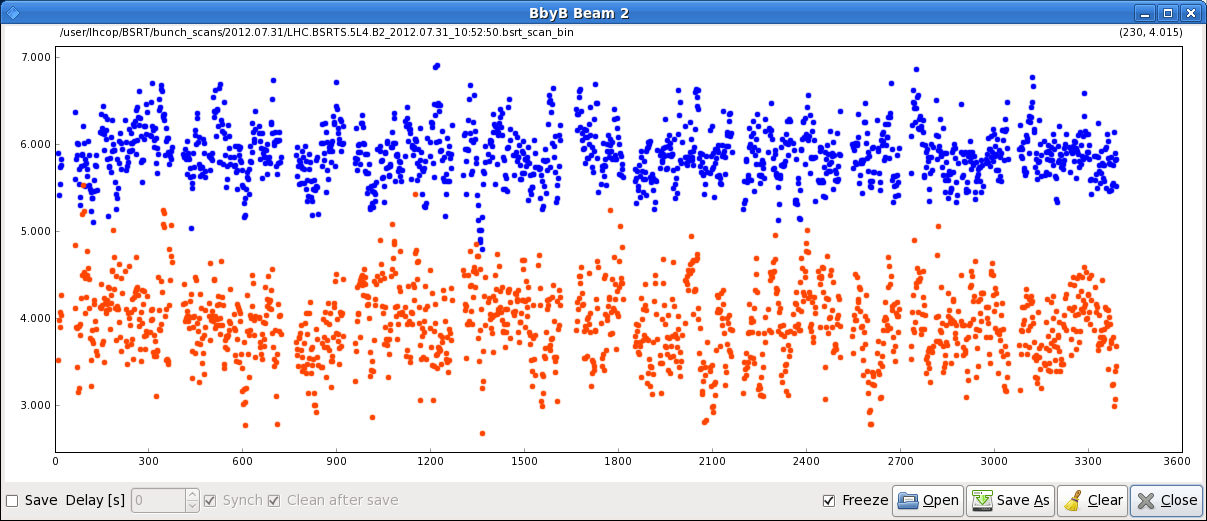 QH=0.28 vs. 0.282
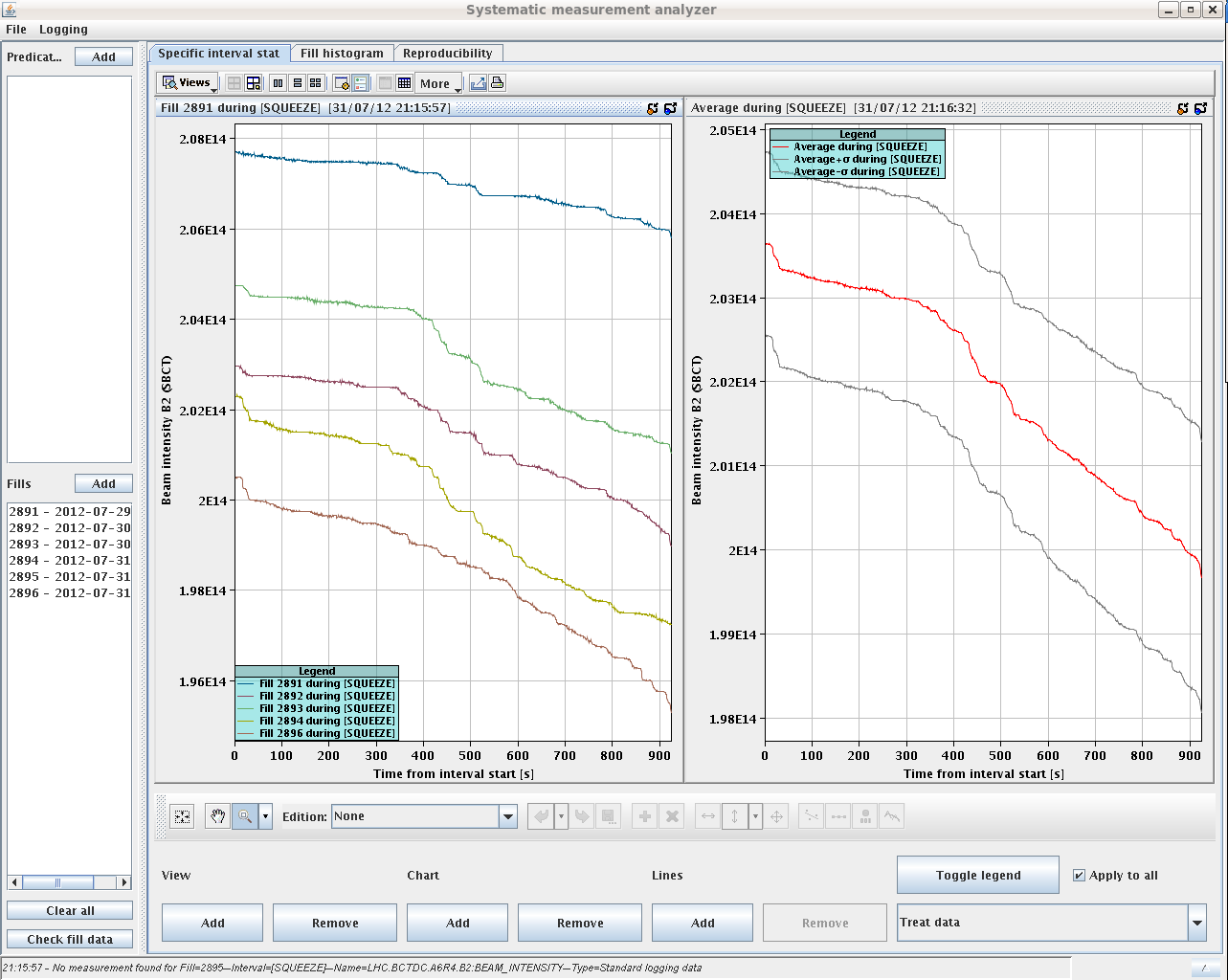 0.282
2 %
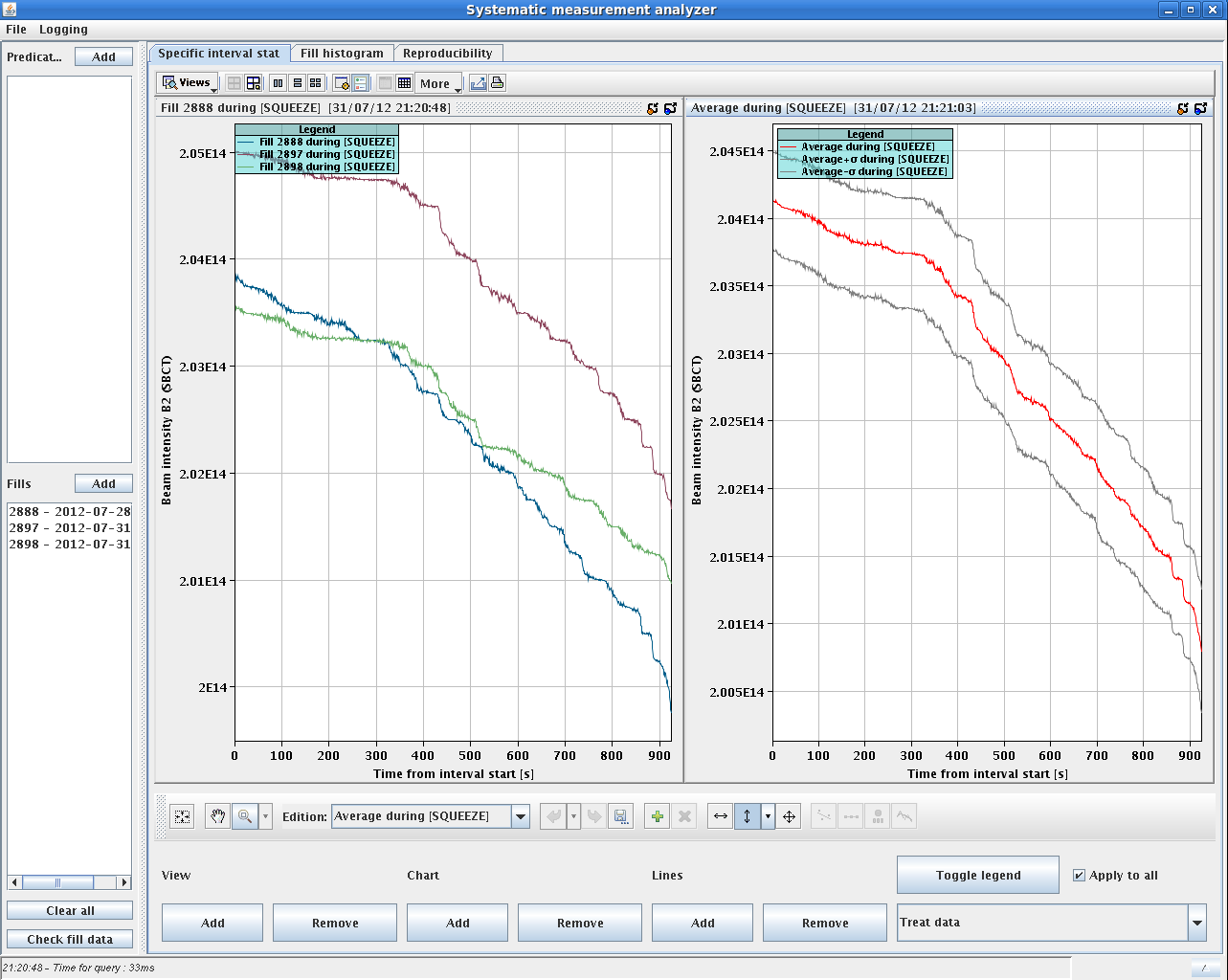 0.28
1.7%
01/08/2012
12
LHC Morning Meeting - G. Arduini